Los mandatos
Sácala
Pedro, debes sacar la     basura.
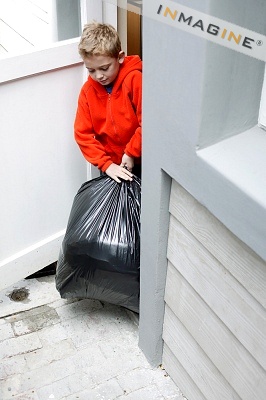 No lo saques
Juan, no debes sacar al gato de la casa
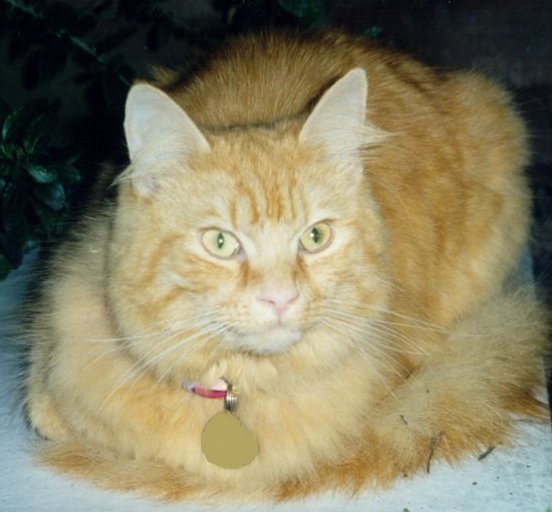 No lo pongas
Manolito, no debes poner el gato en la bolsa
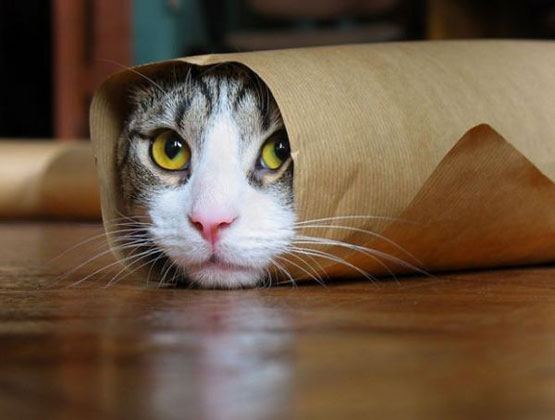 ¡Dobla!
Turn! (tú)
¡Doble a la derecha!
Turn to the right!(usted)
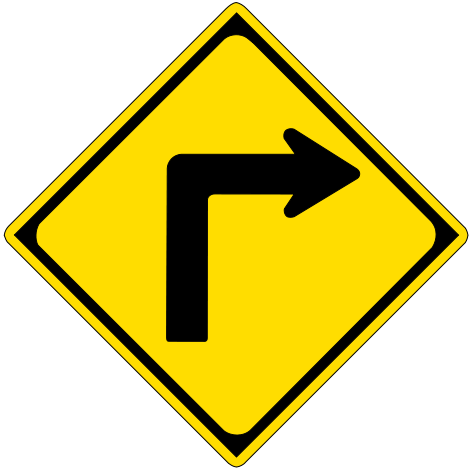 ¡No dobles a la izquierda!
Don’t turn to the left! (tú)
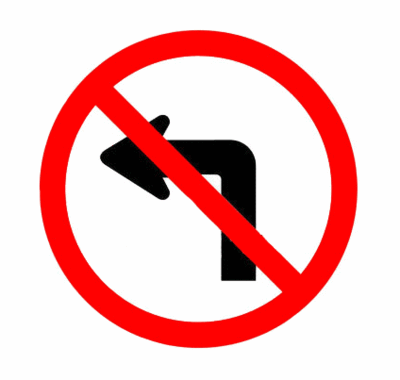 ¡Siga derecho!
Go straight (usted)
¡Sigue derecho!
Seguir derecho (tú)
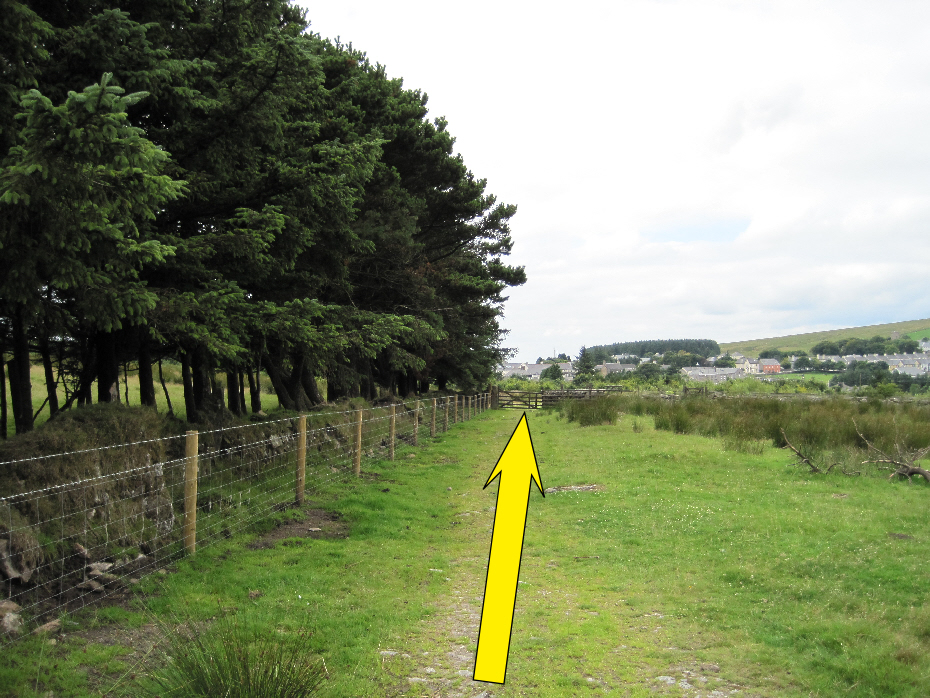 ¡Llega a tiempo!
Arrive on time! (tú)
¡No llegues tarde!
Don’t arrive late!(tú)
No lleguen tarde
Don’t arrive late! (ustedes)
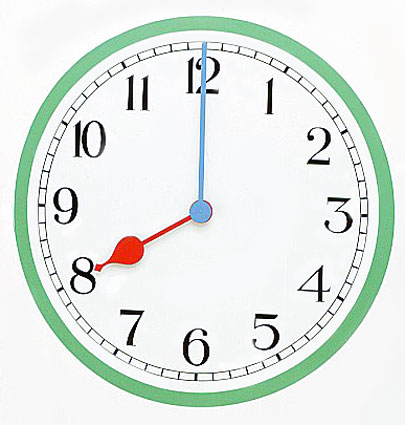 ¡No fumen!
Don’t smoke! (ustedes)
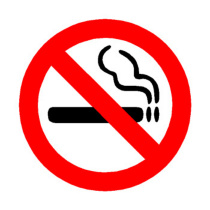